PLIN034  Algoritmický popis syntaxe
syntaktická anotace v ČNK
4.
PDT,
Jakub Machura
Masarykova univerzita
Ústav českého jazyka
machura@phil.muni.cz
podzim 2023
PDT    Prague Dependency Treebank
PDT    Prague Dependency Treebank
1. syntakticky anotovaný korpus češtiny
PDT    Prague Dependency Treebank
1. syntakticky anotovaný korpus češtiny
vyvíjen od r. 1995 na ÚFAL UK
PDT    Prague Dependency Treebank
1. syntakticky anotovaný korpus češtiny
vyvíjen od r. 1995 na ÚFAL UK
koncepčně založen na přístupu FGP
PDT    Prague Dependency Treebank
1. syntakticky anotovaný korpus češtiny
vyvíjen od r. 1995 na ÚFAL UK
koncepčně založen na přístupu FGP
obsahuje texty z ČNK
PDT    Prague Dependency Treebank
1. syntakticky anotovaný korpus češtiny
vyvíjen od r. 1995 na ÚFAL UK
koncepčně založen na přístupu FGP
obsahuje texty z ČNK
anotace na 3 úrovních popisu
PDT    Prague Dependency Treebank
1. syntakticky anotovaný korpus češtiny
vyvíjen od r. 1995 na ÚFAL UK
koncepčně založen na přístupu FGP
obsahuje texty z ČNK
anotace na 3 úrovních popisu
3 165 dokumentů, 49 431 vět
PDT    Prague Dependency Treebank
morfologická rov.
PDT    Prague Dependency Treebank
morfologická rov.
2 mil. slovních výskytů
PDT    Prague Dependency Treebank
morfologická rov.
2 mil. slovních výskytů
analytická rov.
PDT    Prague Dependency Treebank
morfologická rov.
2 mil. slovních výskytů
analytická rov.
1,5 mil. slovních tvarů
PDT    Prague Dependency Treebank
morfologická rov.
2 mil. slovních výskytů
analytická rov.
1,5 mil. slovních tvarů
tektogramatická rov.
PDT    Prague Dependency Treebank
morfologická rov.
2 mil. slovních výskytů
analytická rov.
1,5 mil. slovních tvarů
tektogramatická rov.
833 tis. uzlů
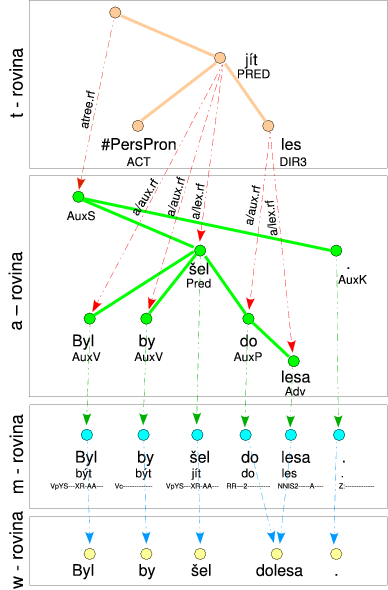 PDT    Prague Dependency Treebank
větné členy (7)
PDT    Prague Dependency Treebank
větné členy (7)
funktor (44), subfunktor
PDT    Prague Dependency Treebank
větné členy (7)
funktor (44), subfunktor
aktanty a volná doplnění
PDT    Prague Dependency Treebank
větné členy (7)
funktor (44), subfunktor
aktanty a volná doplnění
koordinace, apozice, parenteze
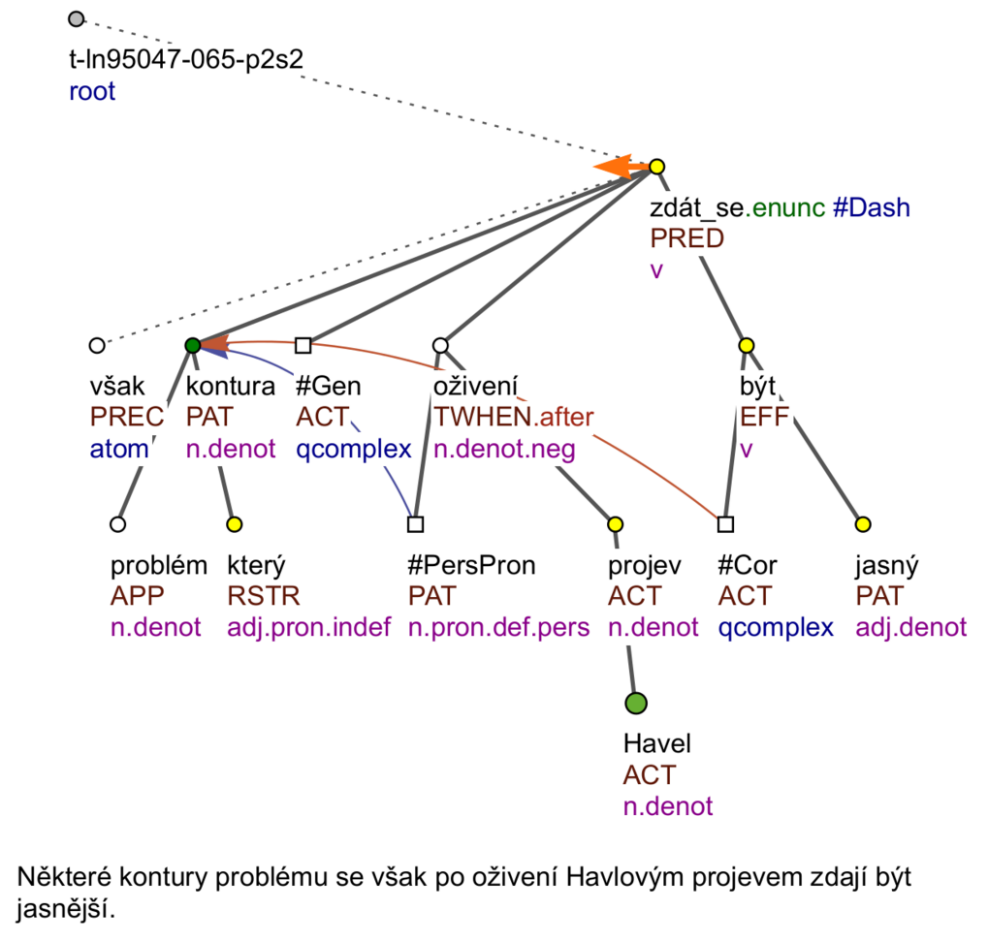 PDT    Prague Dependency Treebank
vhodná materiálová základna pro lingvistické studie
PDT    Prague Dependency Treebank
vhodná materiálová základna pro lingvistické studie
NLP – použití statistických metod a strojového učení
PDT    Prague Dependency Treebank
vhodná materiálová základna pro lingvistické studie
NLP – použití statistických metod a strojového učení
PDiT (Prague Discourse Treebank)
PDT    Prague Dependency Treebank
vhodná materiálová základna pro lingvistické studie
NLP – použití statistických metod a strojového učení
PDiT (Prague Discourse Treebank)
PCEDT (Prague Czech-English Dependency Treebank)
PDT    Prague Dependency Treebank
vhodná materiálová základna pro lingvistické studie
NLP – použití statistických metod a strojového učení
PDiT (Prague Discourse Treebank)
PCEDT (Prague Czech-English Dependency Treebank)
PDTSC (Prague Dependency Treebank of Spoken Langunge)
Syntaktická anotace v ČNK
Syntaktická anotace v ČNK
SYN2015
Syntaktická anotace v ČNK
SYN2015
vychází ze zásad na tzv. analytické rovině v PDT (1,5 mil. kvalitně označkovaných dat)
Syntaktická anotace v ČNK
SYN2015
vychází ze zásad na tzv. analytické rovině v PDT (1,5 mil. kvalitně označkovaných dat)
v korpusech ČNK automaticky (TurboParser)
Syntaktická anotace v ČNK
SYN2015
vychází ze zásad na tzv. analytické rovině v PDT (1,5 mil. kvalitně označkovaných dat)
v korpusech ČNK automaticky (TurboParser)
1/6 tokenů označena chybně
Syntaktická anotace v ČNK
SYN2015
vychází ze zásad na tzv. analytické rovině v PDT (1,5 mil. kvalitně označkovaných dat)
v korpusech ČNK automaticky (TurboParser)
1/6 tokenů označena chybně
přiřazení rodiče: 88,48 %
Syntaktická anotace v ČNK
SYN2015
vychází ze zásad na tzv. analytické rovině v PDT (1,5 mil. kvalitně označkovaných dat)
v korpusech ČNK automaticky (TurboParser)
1/6 tokenů označena chybně
přiřazení rodiče: 88,48 %
přiřazení rodiče a synt. funkce: 82,46 %
Syntaktická anotace v ČNK
každému tokenu přiřazen „rodič“
každému tokenu přiřazena syntaktická značka (funkce)
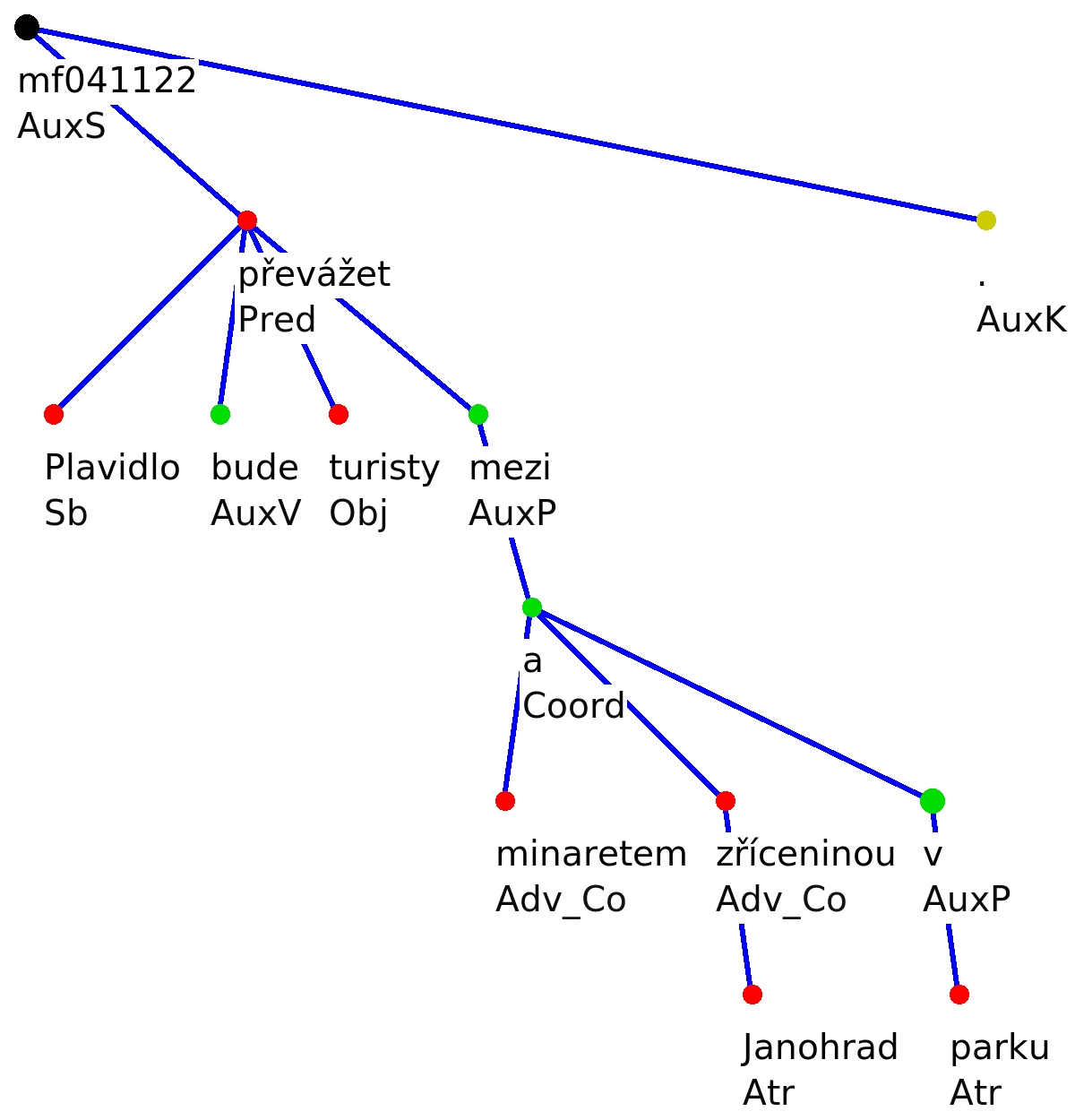 Plavidlo bude převážet turisty mezi minaretem a zříceninou Janohrad v parku.
Syntaktická anotace v ČNK
lze vyhledávat slova a slovní spojení podle syntaktických parametrů

parent = číselný odkaz na pozici řídícího členu
afun = syntaktická funkce
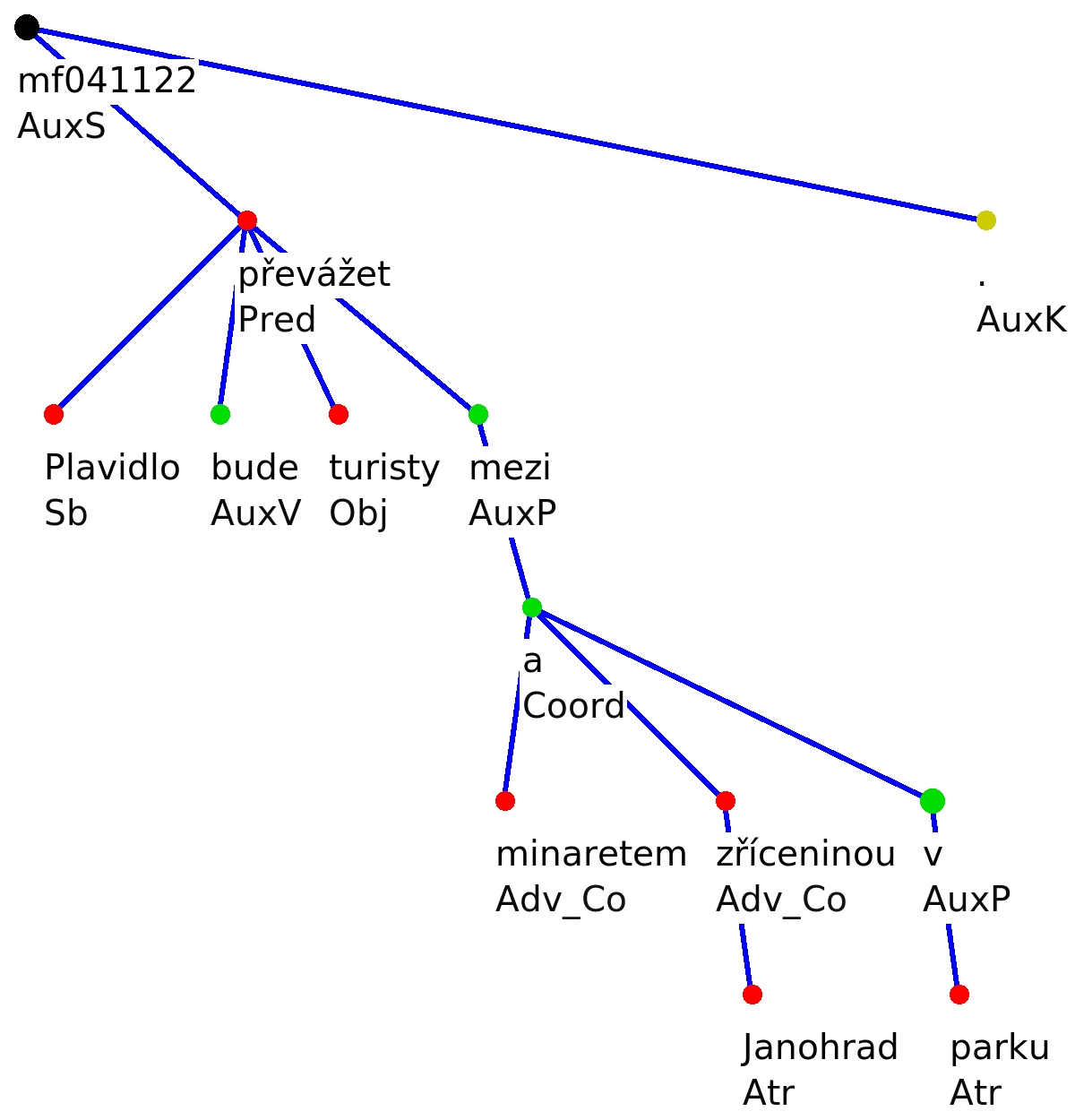 afun="Adv_Co"
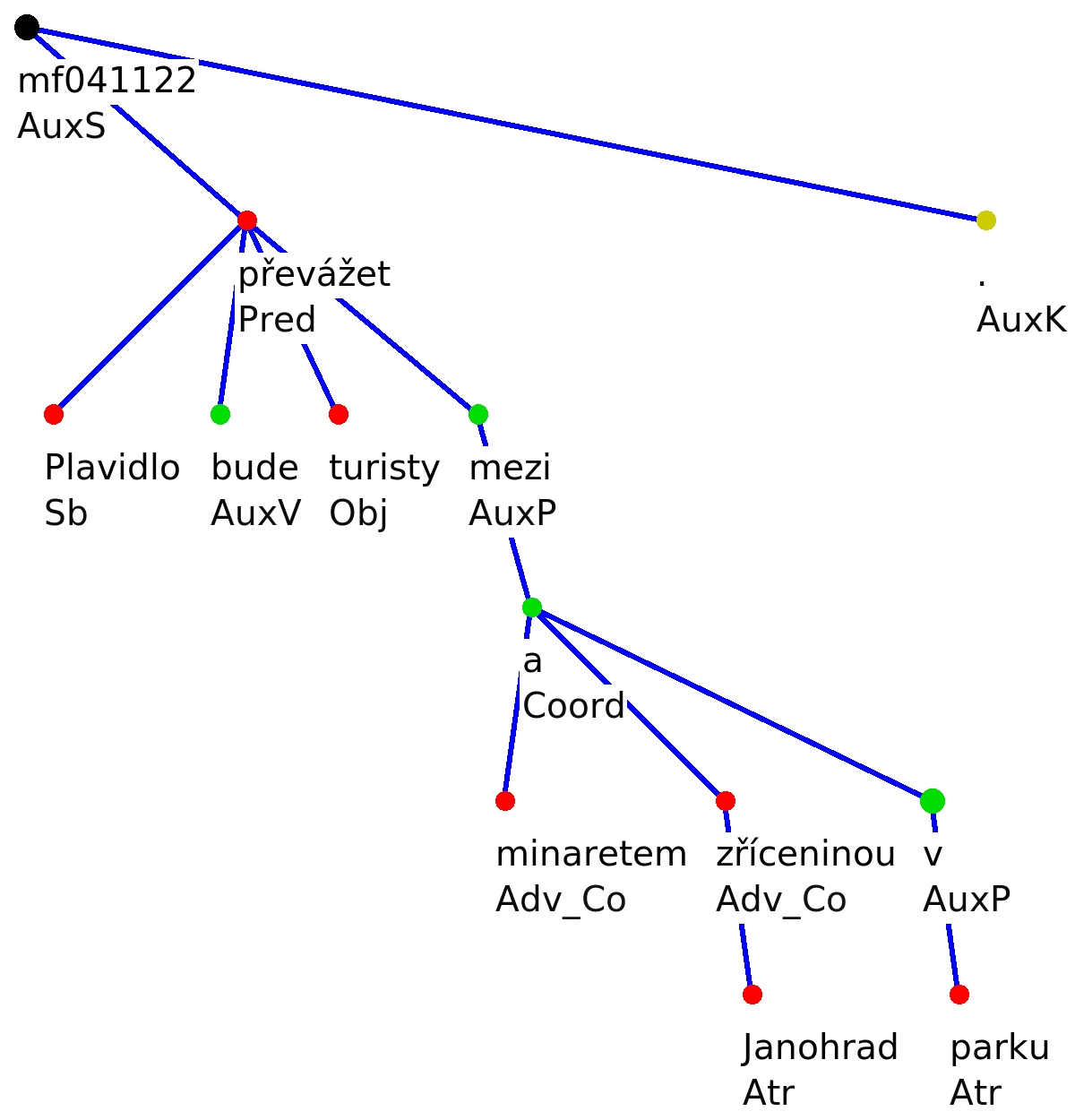 afun="Adv_Co"
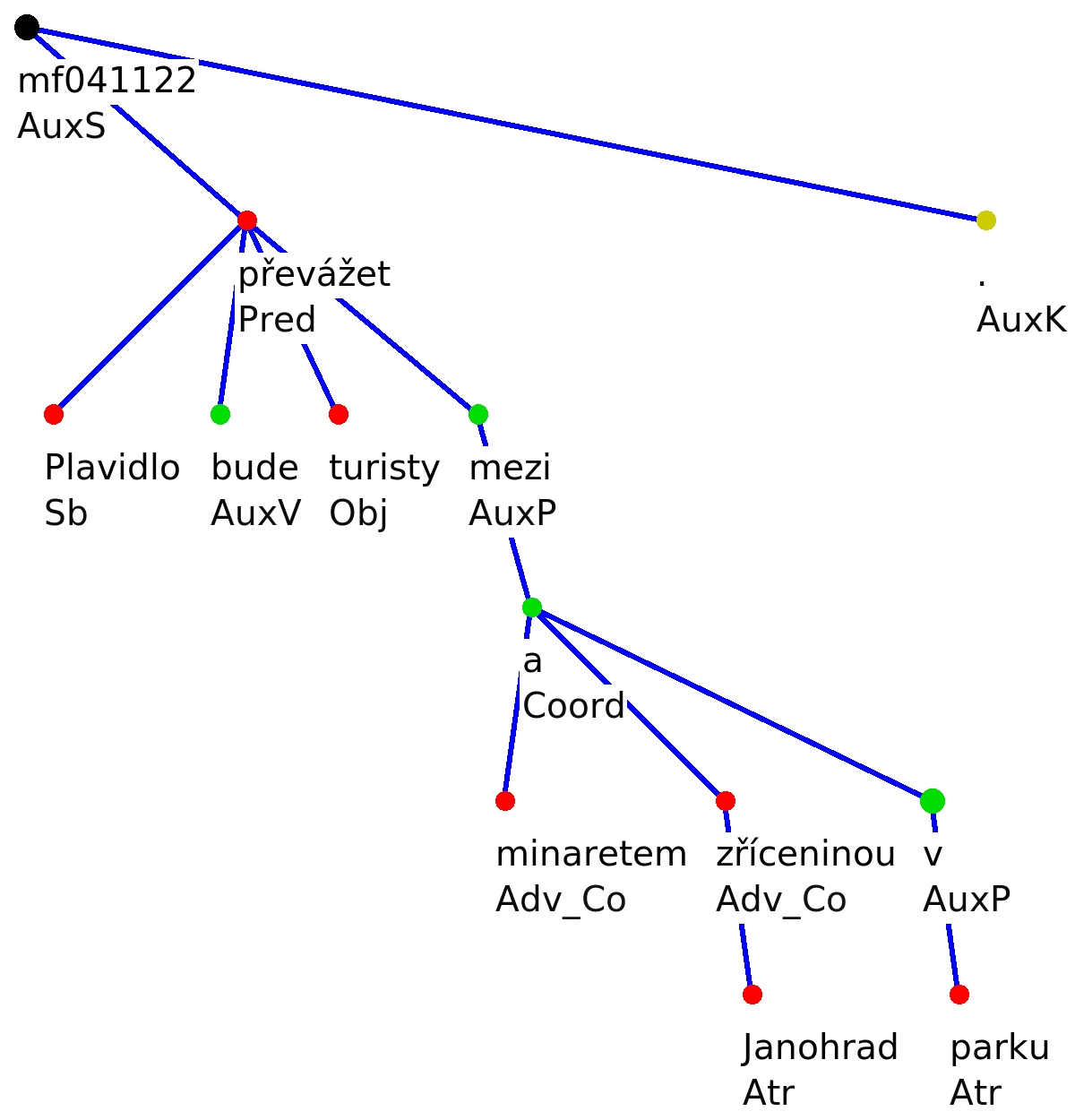 parent="-1", p_tag="J^--------------", p_lemma="a", p_afun="Coord";
afun="Adv_Co"
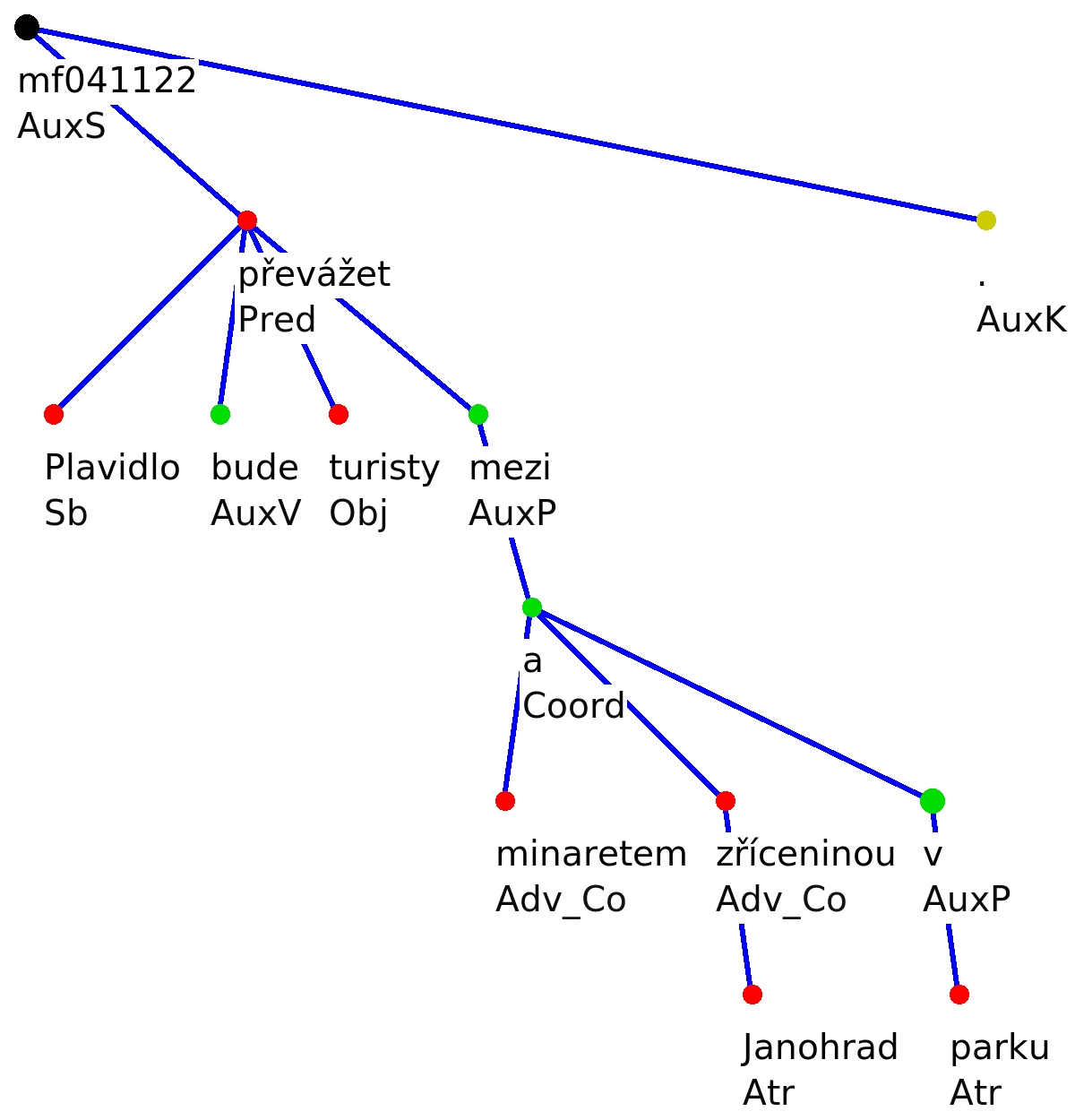 parent="-1", p_tag="J^--------------", p_lemma="a", p_afun="Coord";
eparent="-5, "ep_tag="Vf--------------", ep_lemma="převážet", ep_afun="Pred";
Syntaktická anotace v ČNK
V korpusu pak lze podle těchto atributů vyhledávat, např. lze vyhledat všechna substantiva v akuzativu se syntaktickou funkcí Obj závislá na slovese převážet:
Syntaktická anotace v ČNK
V korpusu pak lze podle těchto atributů vyhledávat, např. lze vyhledat všechna substantiva v akuzativu se syntaktickou funkcí Obj závislá na slovese převážet: 
    [afun="Obj" & tag="NN..4.*" & p_lemma="převážet"]
Syntaktická anotace v ČNK
Nebo lze vyhledat všechna slova (syntaktická substantiva) v sedmém pádě s předložkou mezi závislá na slovese v infinitivu:
Syntaktická anotace v ČNK
Nebo lze vyhledat všechna slova (syntaktická substantiva) v sedmém pádě s předložkou mezi závislá na slovese v infinitivu: 

		[prep="mezi" & case="7" & ep_tag="Vf.*"]
Syntaktická anotace v ČNK
Vyhledávat lze ve směru od závislého tokenu k řídícímu, ne naopak!
Syntaktická anotace v ČNK
z morfologické anotace lze získat mnoho poznatků o syntaxi
zakódovaná syntax – např. při desambiguaci
Syntaktická anotace v ČNK
Případová studie:

Reflexivní slovesa v češtině s akuzativní valencí

Která reflexivní (zvratná) slovesa v češtině mohou mít předmět v prostém akuzativu?
Syntaktická anotace v ČNK
Případová studie:

Reflexivní slovesa v češtině s akuzativní valencí

Která reflexivní (zvratná) slovesa v češtině mohou mít předmět v prostém akuzativu?

[tag="V.*"] [tag="V[Bc].*"&lemma="být"]? [pos="P.*" & lemma="se|si"] [tag="[APC]...4.*"]* [tag="N...4.*"]
Syntaktická anotace v ČNK
Shoda atributů v CQL
1.	Pozice označíme číslem a dvojtečkou před hranatou závorkou
2.	1:[pos="A"] 2:[pos="A"]
3.	Shodu atributů testujeme	za amp. &
4.	& 1.lemma=2.lemma
Syntaktická anotace v ČNK
Shoda atributů v CQL
1.	Pozice označíme číslem a dvojtečkou před hranatou závorkou
2.	1:[pos="A"] 2:[pos="A"]
3.	Shodu atributů testujeme	za amp. &
4.	& 1.lemma=2.lemma


Najdi sekvenci substantivum, slovní tvar a a substantivum, přičemž lemmata obou substantiv jsou shodná.
Syntaktická anotace v ČNK
Shoda atributů v CQL
1.	Pozice označíme číslem a dvojtečkou před hranatou závorkou
2.	1:[pos="A"] 2:[pos="A"]
3.	Shodu atributů testujeme	za amp. &
4.	& 1.lemma=2.lemma


Najdi sekvenci substantivum, slovní tvar a a substantivum, přičemž lemmata obou substantiv jsou shodná.
1:[pos="N"] [word="a"] 2:[pos="N"] & 1.lemma = 2.lemma
Syntaktická anotace v ČNK
NEshoda atributů v CQL
1.	Pozice označíme číslem a dvojtečkou před hranatou závorkou
2.	1:[word="je"] 2:[word="je"] 
3.	NEshodu atributů testujeme	za amp. &
4.	& 1.pos!=2.pos
Syntaktická anotace v ČNK
NEshoda atributů v CQL
1.	Pozice označíme číslem a dvojtečkou před hranatou závorkou
2.	1:[word="je"] 2:[word="je"] 
3.	NEshodu atributů testujeme	za amp. &
4.	& 1.pos!=2.pos
Najdi dvě substantiva oddělená slovem a, která se neshodují v pádě
Syntaktická anotace v ČNK
NEshoda atributů v CQL
1.	Pozice označíme číslem a dvojtečkou před hranatou závorkou
2.	1:[word="je"] 2:[word="je"] 
3.	NEshodu atributů testujeme	za amp. &
4.	& 1.pos!=2.pos
Najdi dvě substantiva oddělená slovem a, která se neshodují v pádě
1:[pos="N"] [word="a"] 2:[pos="N"] & 1.case != 2.case
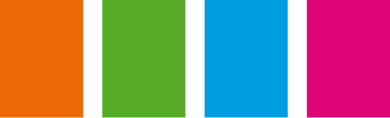 (NE)SHODA ATRIBUTŮ V CQL
3. Najděte dvě po sobě stojící slova se stejnou formou, ale odlišným lemmatem. 
4. Najděte po sobě jdoucí předložku, případně další předložku, dále substantivum, případně adjektivum a druhé substantivum, přičemž 1. subst. má jiný pád než předložka, 2. subst. stejný.
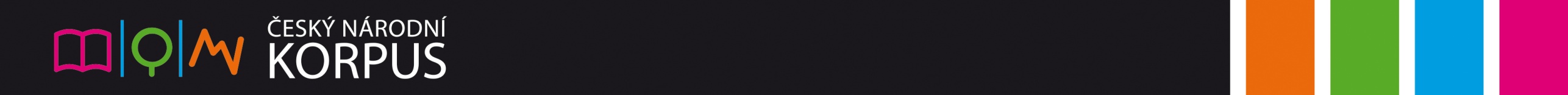 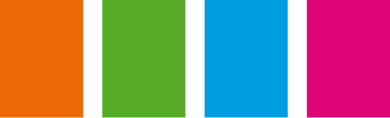 (NE)SHODA ATRIBUTŮ V CQL
3. Najděte dvě po sobě stojící slova se stejnou formou, ale odlišným lemmatem. 
1:[] 2:[] & 1.word = 2.word & 1.lemma != 2.lemma

4. Najděte po sobě jdoucí předložku, případně další předložku, dále substantivum, případně adjektivum a druhé substantivum, přičemž 1. subst. má jiný pád než předložka, 2. subst. stejný.
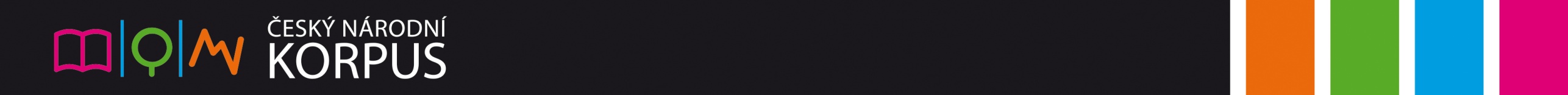 Zobrazení závislostních struktur
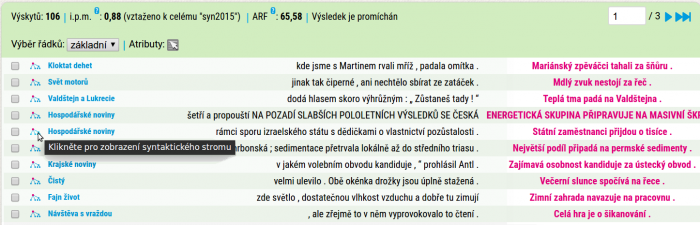 Vyhledávání pomocí synt. funkce
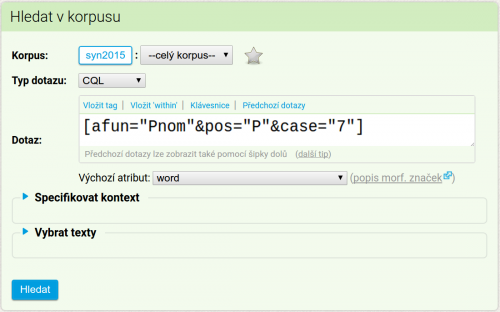 Vyhledávání pomocí synt. funkce
1. Najděte všechna slova se syntaktickou funkcí Sb. 
a) Odfiltrujte slovesa v určitém tvaru (alespoň Vp, VB, Vi, Vs).
b) Zjistěte frekvenci slovních druhů.
c) U substantiv a zájmen s funkcí Sb zjistěte frekvenci pádů; jsou jiné pády než nominativ v pořádku?
Vyhledávání pomocí synt. funkce
2. Najděte všechna slova se syntaktickou funkcí Obj. 
a) Odfiltrujte slovesa v určitém tvaru (alespoň Vp, VB, Vi, Vs).
b) Zjistěte frekvenci slovních druhů.
c) U substantiv a zájmen s funkcí Obj zjistěte frekvenci pádů.
c) Najděte slovesa v určitém tvaru (Vp, VB, Vi, Vs) s funkcí Obj. Jaké věty reprezentují, na čem jsou tyto věty závislé?
Vyhledávání pomocí synt. funkce
3. Najděte substantiva s funkcí Pnom v nominativu a instrumentálu, v korpusu SYN2015 a jeho subkorpusech beletrie, odborné literatury a publicistiky.
   Odfiltrujte slovesa v určitém tvaru (alespoň Vp, VB, Vi, Vs).
Vyhledávání pomocí synt. funkce
3. Najděte substantiva s funkcí Pnom v nominativu a instrumentálu, v korpusu SYN2015 a jeho subkorpusech beletrie, odborné literatury a publicistiky.
   Odfiltrujte slovesa v určitém tvaru (alespoň Vp, VB, Vi, Vs).

	[pos="N" & afun="Pnom" & case="1|7"]
Vyhledávání pomocí synt. funkce
3. Najděte substantiva s funkcí Pnom v nominativu a instrumentálu, v korpusu SYN2015 a jeho subkorpusech beletrie, odborné literatury a publicistiky.
   Odfiltrujte slovesa v určitém tvaru (alespoň Vp, VB, Vi, Vs).
a) Jaký je poměr frekvencí nominativu a instrumentálu v jednotlivých subkorpusech?
b)	Navrhnete hypotézu, proč tomu tak je?
c)	Jaké jsou nejčastější tvary slov v této funkci, v nominativu a v instrumentálu?
d)	Je poměr u zájmen stejný?
Vyhledávání podle řídícího slova
vzdálenost
	
	parent="-2„
	parent="\+2"
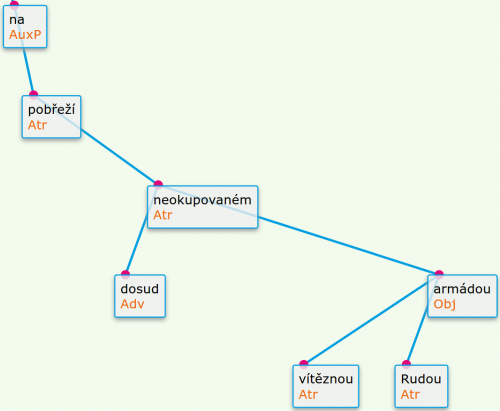 pobřeží parent="-1" 

neokupovaném parent="-2" 

vítěznou parent="\+2"
Rudou parent="\+1" 
armádou parent="-3"
Vyhledávání podle řídícího slova
Chceme-li tak například najít všechny řadové číslovky závislé na těsně následujícím tokenu, zadáme následující příkaz: 

[parent="\+1" & tag="Cr.+"]
Vyhledávání podle řídícího slova
Pro vyhledání řadových číslovek závislých na jakémkoli následujícím tokenu (tedy v libovolné vzdálenosti), použijeme dotaz o trochu složitější:

[parent="\+[0-9]+" & tag="Cr.+"]. 

Hledáme totiž slova, která zároveň splňují tyto podmínky (&):
Vyhledávání podle řídícího slova
Pro vyhledání řadových číslovek závislých na jakémkoli následujícím tokenu (tedy v libovolné vzdálenosti), použijeme dotaz o trochu složitější:

[parent="\+[0-9]+" & tag="Cr.+"] 

Hledáme totiž slova, která zároveň splňují tyto podmínky (&):
1. morfologická značka začíná na písmena C (číslovka) a r (řadová), následují libovolné znaky: tag="Cr.+"
2. atribut parent začíná znakem plus \+, následuje libovolný počet čísel 0 až 9 (minimálně jedno): parent="\+[0-9]+"
Vyhledávání podle řídícího slova
Najděte příklady, kdy substantivum závisí na těsně předcházejícím slově.
Vyhledávání podle řídícího slova
Najděte příklady, kdy substantivum závisí na těsně předcházejícím slově.
Najděte příklady, kdy substantivum závisí na těsně následujícím slově.
Vyhledávání podle řídícího slova
Najděte příklady, kdy substantivum závisí na těsně předcházejícím slově.
Najděte příklady, kdy substantivum závisí na těsně následujícím slově.
Najděte případy, kdy po sobě následují dvě substantiva, z nichž první je závislé na druhém, a shodují se v pádu.
Vyhledávání podle řídícího slova
Najděte příklady, kdy substantivum závisí na těsně předcházejícím slově.
Najděte příklady, kdy substantivum závisí na těsně následujícím slově.
Najděte případy, kdy po sobě následují dvě substantiva, z nichž první je závislé na druhém, a shodují se v pádu.
Najděte případy, kdy po sobě následují dvě substantiva, z nichž druhé je závislé na prvním, a shodují se v pádu (ne nominativ, ne genitiv)
Vyhledávání podle řídícího slova
Najděte příklady, kdy substantivum závisí na těsně předcházejícím slově.
Najděte příklady, kdy substantivum závisí na těsně následujícím slově.
Najděte případy, kdy po sobě následují dvě substantiva, z nichž první je závislé na druhém, a shodují se v pádu.
Najděte případy, kdy po sobě následují dvě substantiva, z nichž druhé je závislé na prvním, a shodují se v pádu (ne nominativ, ne genitiv)
1:[pos="N" & case="3|4|5|6|7"] 2:[pos="N" & parent="-1"] & 1.case=2.case
Vyhledávání podle řídícího slova
Najděte dvě po sobě jdoucí adjektiva, z nichž první je závislé na předcházejícím slově, druhé na následujícím slově.
Vyhledávání podle řídícího slova
Najděte dvě po sobě jdoucí adjektiva, z nichž první je závislé na předcházejícím slově, druhé na následujícím slově.
[pos="A" & parent="-1"] [pos="A" & parent="\+1"]
Neprojektivita
A tak se potřebujeme o něco opřít , abychom ten nápor
Něco vytušili a teď nás chtěj vylákat . . .
Prolítnu sprchou a pak si můžeme dát skleničku vína ,
Je o celých osm let mladší než já a osudné okamžiky
Ačkoli se to snažil nedat najevo , předpokládal , že odpověď 
Když ho potřebuju vyfotit bez cigarety , tak mám někdy  
Zápisník končí , oblíbený doplněk má nahradit služba Keep 
Dobře , že Max se může postarat o nás . 
To se lehko řekne , ale jak to mám asi zvládnout ? 
Ale o něm mi zakázala mluvit .
Neprojektivita
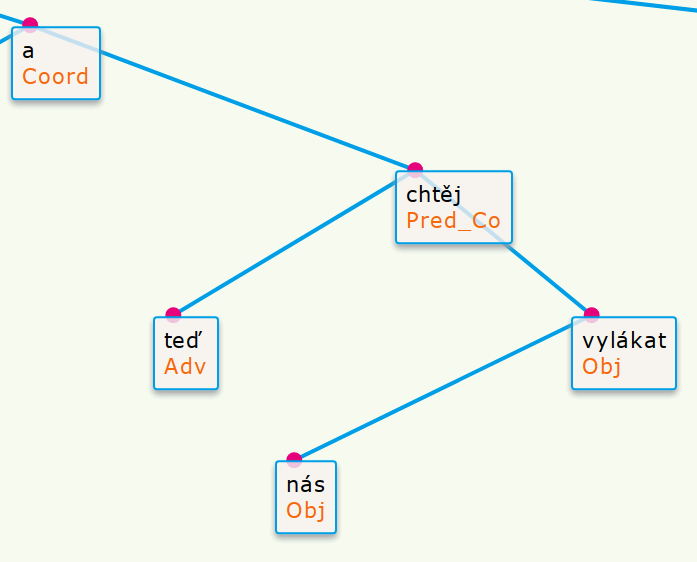 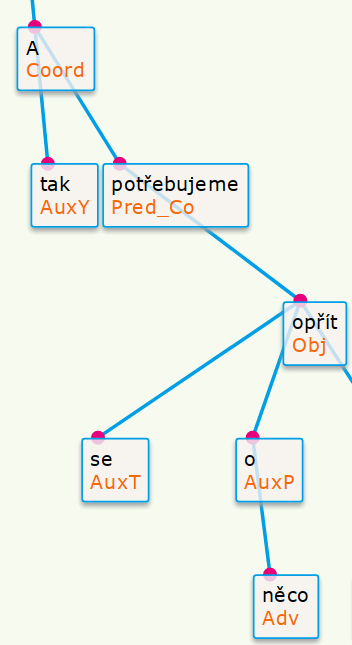 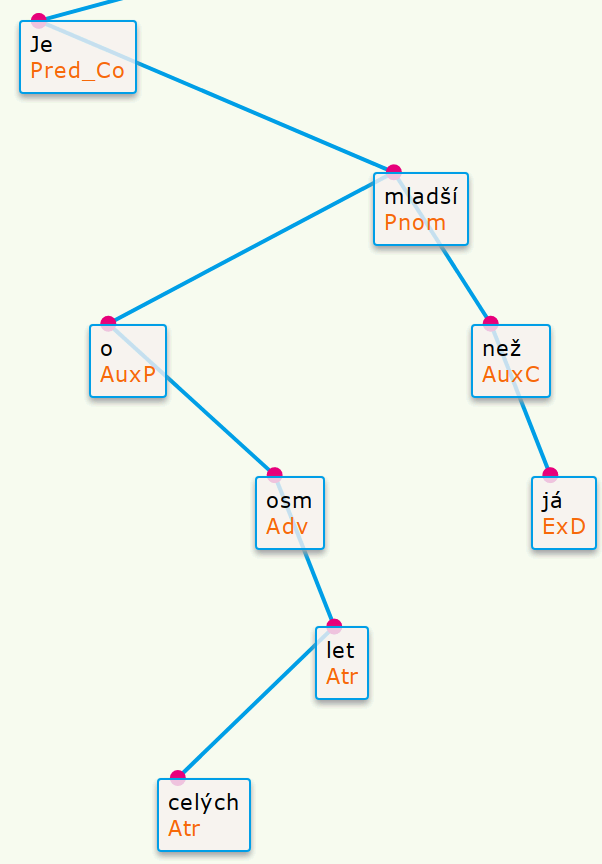 Neprojektivita
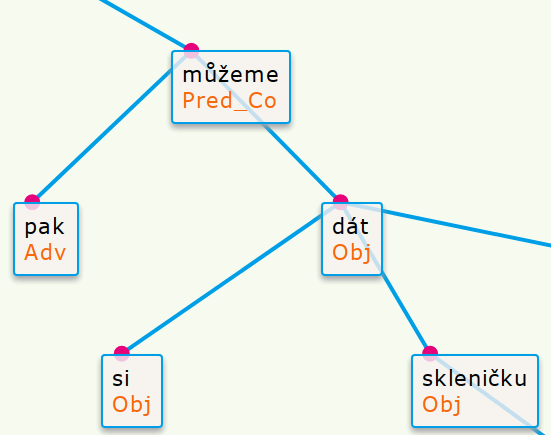 Neprojektivita
Možná řešení:
1. Obecnější, ale vyžaduje „manuální“ kontrolu:
Najít případy, kdy se závislosti dvou po sobě jdoucích tokenů kříží
Neprojektivita
Možná řešení:
1. Obecnější, ale vyžaduje „manuální“ kontrolu:
Najít případy, kdy se závislosti dvou po sobě jdoucích tokenů kříží

2. Zacílenější, ale pro nalezení všech případů nutno zadat více dotazů:
Najít případy, kdy slovo (nebo více slov!) uprostřed nezávisí ani na předcházejícím, ani na následujícím slově, přitom předcházející závisí na následujícím či naopak
Neprojektivita
Řešení 1 (například):

CQL Dotaz:
[pos="[NAPCVD]"&parent="\+[2345]"][pos="[NAPCVD]"&parent="-[2345]"]
Byl detekován možný nesoulad mezi zvoleným a faktickým typem dotazu. Chcete pokračovat? OK

Z výsledků nutno (ručně či vhodně zvolenými filtry) odstranit případy, kdy řídící slova nejsou zákl. slov. druhy...
Neprojektivita
Řešení 2 (například):
CQL Dotaz:
[pos="[NAPCDV]"&parent!="\+1"]
[pos="[NAPCDV]"&parent!="\+1"&parent!="-1"]
[pos="[NAPCDV]"&parent="-2"]
Byl detekován možný nesoulad mezi zvoleným a faktickým typem dotazu. Chcete pokračovat? OK
Takto vyhledáme jen jeden typ (neprojektivní vztah na vzdálenost dvou tokenů, „vpravo“). Budeme jich potřebovat najít více...
Neprojektivita
Funkční slova (předložky, spojky) v závislostní struktuře zamlžují vztah mezi plnovýznamovými slovy… 
Řešení: atribut eparent („efektivní“, skutečný rodič)

Pouze u plnovýznamových slov (pos=“[NAPCVD]“)

Odkazuje na nejbližší nadřízené plnovýznamové slovo

Hodnoty stejné jako u atributu parent
Neprojektivita
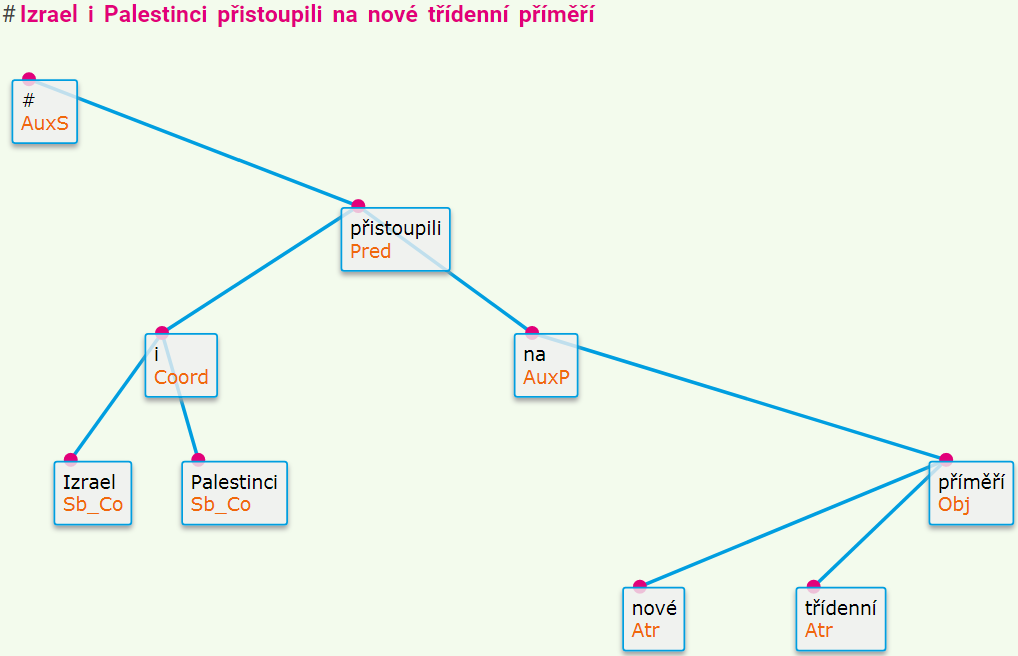 Vyhledávání pomocí synt. funkce
1. Najděte slova s funkcí AuxV.
 Jaké slovní tvary jsou v této funkci nejčastější?
Vyhledávání pomocí synt. funkce
1. Najděte slova s funkcí AuxV.
    Jaké slovní tvary jsou v této funkci nejčastější?

2. Najděte slova s funkcí AuxT nebo AuxR.
Je z kontextu patrný rozdíl mezi těmito funkcemi?
Jaké jiné syntaktické funkce má v korpusu reflexivum „se“?
Vyhledávání pomocí synt. funkce
3. Najděte slova s funkcí Coord, potom slova s funkcí Apos.
Jaká konkrétní slova/tokeny jsou v těchto funkcích nejčastější?

4. Najděte slova, jejichž syntaktická funkce má příponu _Co
       Která syntaktická funkce je nejčastěji koordinovaná?

5. Najděte slova, jejichž synt. funkce má příponu _Apos
Která syntaktická funkce, který slovní druh je nejčastěji v apozičním vztahu?
Vyhledávání pomocí synt. funkce
Atribut p_pos [p_pos="N"]

Najděte předložky závislé na substantivu. Zjistěte, která substantiva jsou nejčastěji rozvitá kterými předložkami.

Najděte předložky závislé na číslovce. Zjistěte, která předložka je takto závislá nejčastěji.
Vyhledávání pomocí synt. funkce
Atribut p_case [p_case="7"]
Najděte substantiva v instrumentálu závislá na vlevo stojícím substantivu, které není v instrumentálu. Zjistěte, která substantiva jsou nejčastěji rozvitá substantivem v instrumentálu.

Najděte substantiva v genitivu závislá na číslovce, která není ani v genitivu, ani v nominativu či akuzativu. Pokud je výsledek jakžtakž správný, která číslovka je v takovém spojení nejčastější?
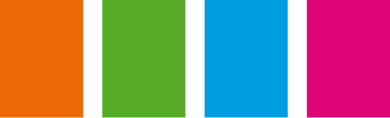 Koordinace a apozice
Najděte slova s funkcí Coord, potom slova s funkcí Apos.
Jaká konkrétní slova/tokeny jsou v těchto funkcích nejčastější?

Najděte slova, jejichž syntaktická funkce má příponu _Co
Která syntaktická funkce je nejčastěji koordinovaná?

Najděte slova, jejichž synt. funkce má příponu _Apos
Která syntaktická funkce, který slovní druh je nejčastěji v apozičním vztahu?
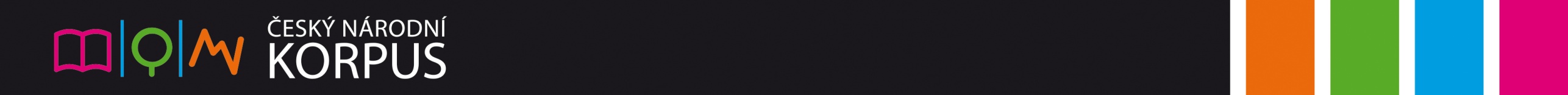 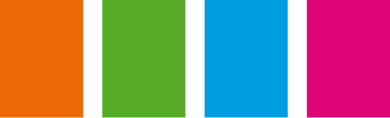 Atribut eparent
Najděte všechna zájmena, která jsou (přímo či nepřímo) závislá na slově nacházejícím se o pět slov dále (vlevo či vpravo).


Najděte případy, kdy substantivum přímo závisí na slově vlevo od něj, nepřímo na plnovýznamovém slově vpravo. Zobrazte si pár takových struktur.
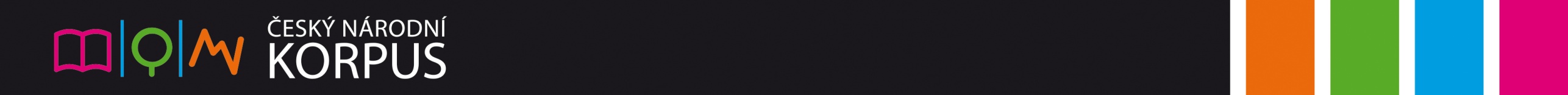 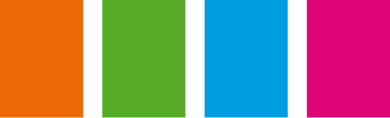 Atributy ep_lemma, ep_afun
Najděte případy, kdy substantivum závisí (přímo či nepřímo) na substantivu touha

Najděte případy, kdy substantivum závisí (přímo či nepřímo) na slovese v infinitivu, které má funkci Sb.
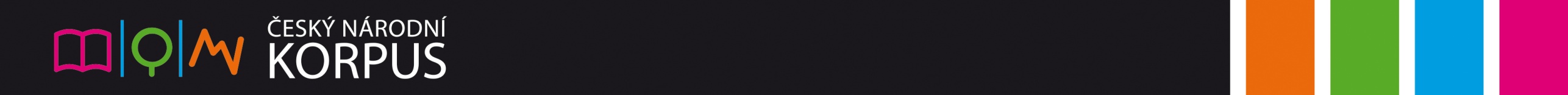 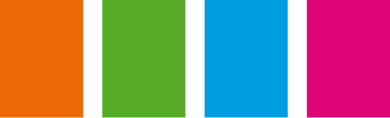 Morfologická desambiguace
Slovo se
Navrhněte několik jednoduchých pravidel, která na základě užšího či širšího kontextu rozliší, zda je tvar se reflexivum nebo vokalizovaná předložka.

Slovo je
Navrhněte několik jednoduchých pravidel, která na základě užšího či širšího kontextu rozliší, zda je tvar je sloveso nebo osobní zájmeno.
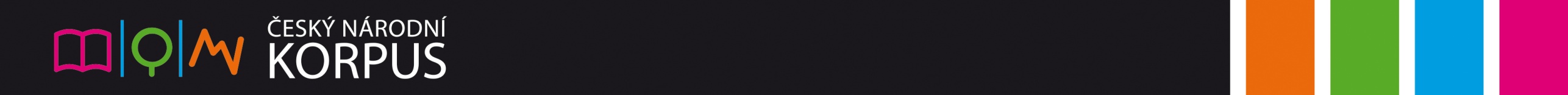 Literatura
Nový encyklopedický slovník češtiny online:
https://www.czechency.org/
hesla: Formální gramatika

Wiki ČNK
https://wiki.korpus.cz/doku.php/start